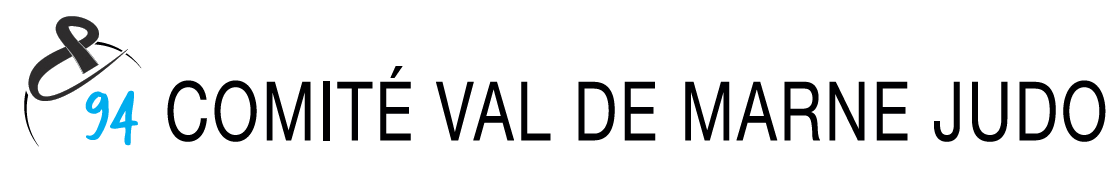 COMPETITIONS à venir
Dimanche 25 Novembre 2018 DISTRICTS N°1 BENJAMINS/BENJAMINES – PALAIS DES SPORTS DE THIAIS (PLACE VINCENT VAN GOGH)

District Est: Matin
8H30 – 9H: Benjamins -27kg, -30kg, -34kg, -38kg, -42kg
10H30 – 11H: Benjamins -46kg, -50kg, -55kg, -60kg, -66kg et +66kg
10h30 – 11h: Toutes les benjamines

District Ouest: Après-Midi
13h30 – 14h: Tous les benjamins 
15h30 – 15h45: Toutes les benjamines

RAPPEL DU REGLEMENT:
Ceinture Jaune / Orange Minimum
Passeport à jour
Deux timbres de licences dont celle de l’année en cours

Afin d’assurer le bon déroulement de la manifestation nous vous demandons de bien vouloir emmener un ou plusieurs arbitres ou commissaires sportif dans vos districts respectifs.
Merci par avance.

 Dimanche 09 Décembre 2018: PETITS TIGRES N°1– GYMANSE D’ORMESSON - 32 Rue de l'Ancien Moulin, 94490 Ormesson-sur-Marne

District Est: Matin
09h – 09H30: Poussins/poussines ceinture jaune et +
10h30 – 11h: Poussins/poussines ceinture blanche/jaune

District Ouest: Après-Midi
13h – 13H30: Poussins/poussines ceinture jaune et +
15h – 15h30: Poussins/poussines ceinture blanche/jaune

RAPPEL DU REGLEMENT:
1 timbre de licence
Ceinture blanche-jaune minimum
Passeports, licences et certificats médicaux à jour
Comité Val de Marne de Judo
38/40 rue Saint Simon – 94 000 CRETEIL
                01.40.48.99.46 /         judo94@orange.fr /       www.judo94.net /       comité judo 94
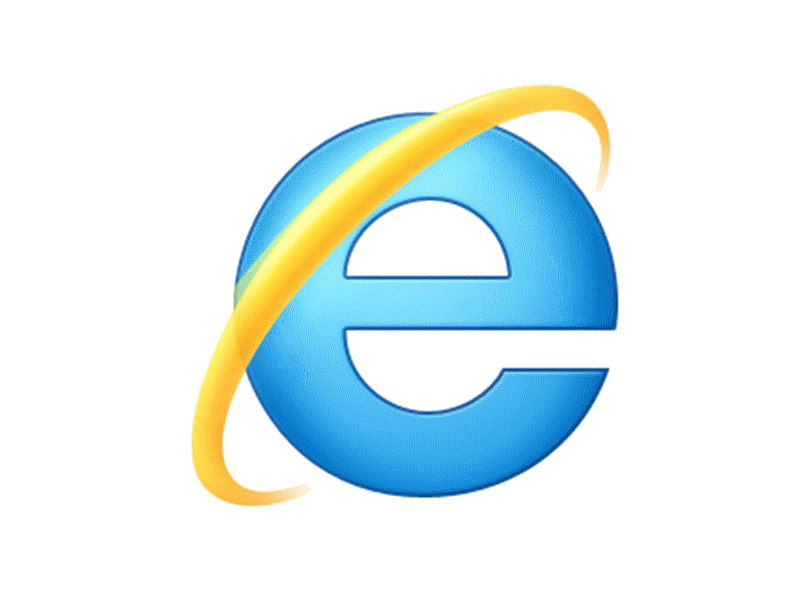 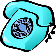 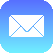 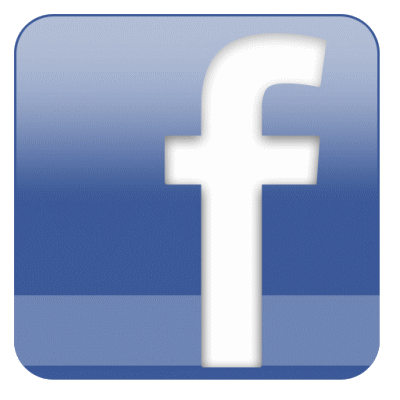